МЕРЫ ГОСУДАРСТВЕННОЙ ПОДДЕРЖКИ МАЛОГО, СРЕДНЕГО БИЗНЕСА                               В ЛЕНИНГРАДСКОЙ ОБЛАСТИ В 2018 ГОДУ
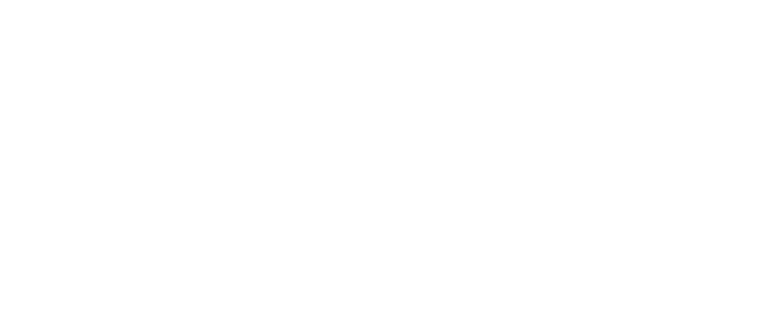 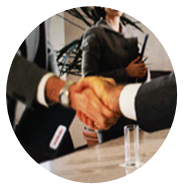 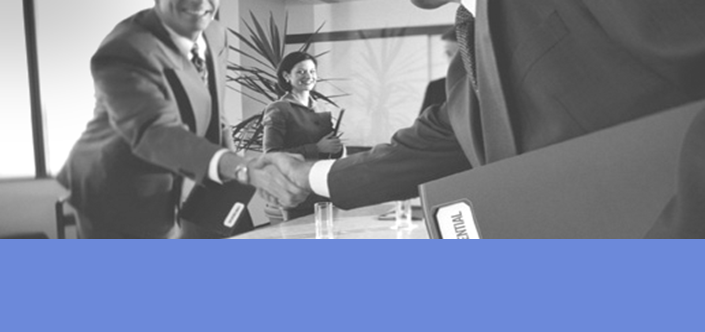 Комитет по развитию малого, среднего бизнеса                                                         и потребительского рынка Ленинградской области  
Ленинградский областной центр поддержки предпринимательства
Малый, средний бизнес Ленинградской области
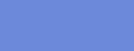 Количество субъектов МСП – 63 841

Оборот предприятий МСП в 2017 году – 513 млрд руб.

Доля МСП в обороте предприятий                     Ленинградской области
Малый, средний бизнес Ленинградской области
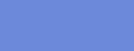 Занято на предприятиях МСП – 198,3 тыс.чел.

Доля работников, занятых на предприятиях МСП,               в численности работников                                               всех предприятий                                                                     Ленинградской области
ВИДЫ ПОДДЕРЖКИ                                    МАЛОГО, СРЕДНЕГО БИЗНЕСА В ЛО
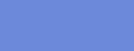 ФИНАНСОВАЯ ПОДДЕРЖКА
– Налоговые льготы 
– Субсидии предпринимателям, организациям поддержки,     муниципальным образованиям
– Микрозаймы, поручительства, тендерные займы
ИМУЩЕСТВЕННАЯ ПОДДЕРЖКА	
Передача в аренду и в собственность государственного и муниципального имущества 
КОНСУЛЬТАЦИОННАЯ ПОДДЕРЖКА
Консультации в организациях поддержки
Консультации профильных экспертов
Обучение предпринимателей
ВИДЫ ПОДДЕРЖКИ                                    МАЛОГО, СРЕДНЕГО БИЗНЕСА В ЛО
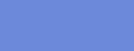 ПРАВОВАЯ  ПОДДЕРЖКА
– Консультации предпринимателей
– Семинары «В защиту бизнеса»
– База правовых решений Корпорации МСП
ИНФОРМАЦИОННО-МАРКЕТИНГОВАЯ ПОДДЕРЖКА
– Информирование: интернет-ресурсы, СМИ, информационные и презентационные материалы
– Содействие в продвижении товаров и услуг:
Проект «Больше закупок – малому бизнесу»
Информресурсы «Мой бизнес на карте 47 региона», «Участвуй в ярмарках»
Закупочные сессии, бизнес-миссии в регионы
ФИНАНСИРОВАНИЕ МЕРОПРИЯТИЙ 
ПО ПОДДЕРЖКЕ МСП
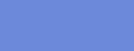 Подпрограмма 3 
"Развитие малого, среднего предпринимательства 
и потребительского рынка Ленинградской области"
Государственной программы Ленинградской области "Стимулирование экономической активности Ленинградской области"

ОБЪЕМ ФИНАНСИРОВАНИЯ  В  2018 ГОДУ
399,6 млн руб.
7
ФЕДЕРАЛЬНАЯ ПОДДЕРЖКА
ПРОГРАММЫ КРЕДИТОВАНИЯ КОРПОРАЦИИ МСП  9,6-10,6%
КРЕДИТЫ МСП БАНКА
Корпорация МСП
ЛЬГОТНОЕ КРЕДИТОВАНИЕ МИНЭКОНОМРАЗВИТИЯ РФ - 6,5%
МСП Банк
от 3 ЗАЗАФОФО млн до 1 млрд руб.
ЗАЙМЫ ФОНДА РАЗВИТИЯ ПРОМЫШЛЕННОСТИ – 5%
АО «АПМСП»
47
ГАРАНТИЙНАЯ ПОДДЕРЖКИ – 0,75% годовых!
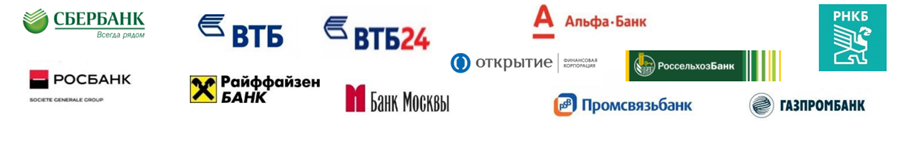 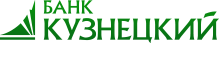 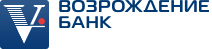 ПОДДЕРЖКА АО «АПМСП»
Поручительства по кредитам субъектов МСП                      
в коммерческих банках 1,25%-1,75% 

В 2017 году – 309,3 млн руб.
Привлечено кредитов для МСП – 829,8 млн руб.

Объем микрозаймов, выданных АО «АПМСП»                            и муниципальными МФО – 227,5 млн руб.
Льготные микрозаймы – до 3 млн. руб. 
6,5 – 7,75 %
СУБСИДИИ ПРЕДПРИНИМАТЕЛЯМ
1%
5%
НАЛОГОВЫЕ ЛЬГОТЫ
0% - налоговые каникулы для новых ИП (УСН и патент)
        Минимальные налоговые ставки при УСН
3%
Производство                    и реализация продукции               и изделий НХП, производство трикотажных изделий                и другие

18 
видов деятельности
Сельское хозяйство, производство пищевых продуктов, услуги дошкольного образования, в сфере туризма и другие

20
видов деятельности
УСН 
«доходы минус расходы»

 для любых видов деятельности
ВЫБИРАЕМ ПАТЕНТ!
66 видов деятельности
         Понижающие коэффициенты при расчете патента в 15 из 18 районах 
         Ленинградской области
  ж
         Сниженная стоимость патента с 2018 года в сфере торговли,
         общественного питания и других сферах
Всего патентов
Рост в 3,9 раза
Рост в 2,3 раза
ИМУЩЕСТВЕННАЯ ПОДДЕРЖКА
ОБЪЕКТЫ ГОСУДАРСТВЕННОГО 
    И  МУНИЦИПАЛЬНОГО
 
ИМУЩЕСТВА ДЛЯ СУБЪЕКТОВ МСП    
Федеральные – 14  Региональные – 11  Муниципальные - 1037

БИЗНЕС-ИНКУБАТОРЫ – 17
Компаний-резидентов – 225  Рабочих мест – 549 
      
*перечни имущества – на сайтах МО
*в каждом МО – регламент предоставления имущества в аренду или в собственность
КОНСУЛЬТАЦИОННАЯ ПОДДЕРЖКА
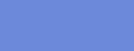 50 тем бесплатных консультаций   
в организациях муниципальной инфраструктуры поддержки
Консультации  профильных
экспертов
10 актуальных тем:
Правовые вопросы
Маркетинг
Информационное сопровождение 
Госзакупки и др.
Консультации         по приоритетным направлениям

*Региональный центр инжиниринга

*Центр инноваций социальной сферы
В 2017 году – 29 842 консультации                         предоставлены организациями поддержки и ЛОЦПП
www.themegallery.com
Услуги РЦИ
www.themegallery.com
Услуги ЦИСС
УСЛУГИ МФЦ
Более 200 услуг в «МФЦ для бизнеса» и отделениях МФЦ
5 «МФЦ для бизнеса»                                                                       Гатчина, Выборг, Всеволожск, Кириши, Тихвин
Услуги по отдельным блокам 
предоставляемые ОИВ, ОМСУ, АО «РЭЦ»,                                      АО «Корпорация «МСП», финансово-кредитными учреждениями, услуги газо-, электро-, тепло-, водо-снабжающих организаций и других
ОБУЧЕНИЕ СУБЪЕКТОВ МСП
Региональная программа обучения
Программа
«Бизнес -акселерация»
28 тренингов
160 семинаров
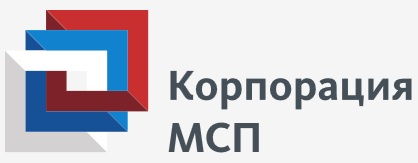 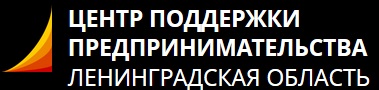 11 модулей
Программа
Программа
       обучения 
для школьников 
     и студентов
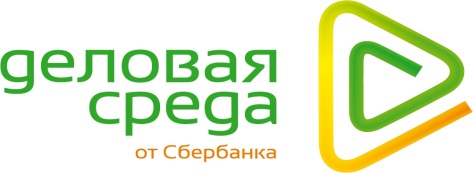 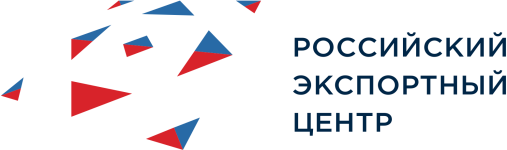 ТЕМЫ СЕМИНАРОВ  ЛОЦПП
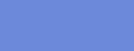 В защиту бизнеса
Трудовое законодательство
Комплексные решения для управления продажами. Изучение финансовых рынков
Цифровые технологии в малом бизнесе
Продвижение продукции и услуг
Больше закупок малому бизнесу
Личная эффективность руководителя
Развитие социального предпринимательства 
Развитие бизнеса в сфере НХП и ремесел
В каждом районе Ленинградской области!
2
2
3
ФЕДЕРАЛЬНЫЕ ПРОГРАММЫ
Онлайн-программа «Бизнес-класс»
Программа для начинающих и действующих предпринимателей
1
1
3
«ШКОЛА БИЗНЕСА ЛЕНИНГРАДСКОЙ ОБЛАСТИ»
ПРОГРАММА  АО                «ДЕЛОВАЯ СРЕДА»

«Фасилитация в бизнесе. Научись управлять 
энергией команды!»
ПРОГРАММЫ КОРПОРАЦИИ МСП

*Азбука предпринимателя

*Школа предпринимательства

*Мама-предприниматель
ОБРАЗОВАТЕЛЬНЫЙ ПРОЕКТ АО «РЭЦ»

Обучение 
экспортеров                   от «А» до «Я»
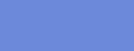 ИНФОРМАЦИОННО-МАРКЕТИНГОВАЯ ПОДДЕРЖКА
Содействие в продвижении товаров и услуг
Информационный ресурс                     «Мой бизнес на карте 47 региона»                 3119 предприятий малого, среднего бизнеса                                                          31 организация поддержки                            242 ярмарки в Ленинградской области
Информационный ресурс                 «Участвуй в ярмарках!»                                      132 организатора ярмарок                             290 товаропроизводителей – участников ярмарок                                                            184 площадки для проведения ярмарок
Проект «Больше закупок малому бизнесу!»                                                                           В 2018 году - 18 семинаров,                          встречи с крупнейшими заказчиками,                       «Витрина» закупок на сайте 813.ru
Закупочные сессии для товаропроизводителей в 2018 году – 8                    В 2017 году участников закупочных сессий: более 200 предприятий МСП                                         более 60 компаний-потребителей 
Бизнес-миссии в другие регионы РФ
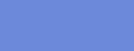 Популяризация МСП
Конференция: «Малый и средний бизнес Ленинградской области: развитие кооперации и экспорта» май 2018 года
Форум «Энергия Возможностей» сентябрь 2018 года
Круглые столы, дискуссии, стратегические сессии
Региональные и всероссийские конкурсы                                                                   Бизнес-марафон 2017:                                                                                                                  7 региональных конкурсов среди предприятий МСП                                                        59 участников                                                                                                                         17 денежных грантов победителям и призерам
ИНФОРМАЦИОННО-МАРКЕТИНГОВАЯ ПОДДЕРЖКА
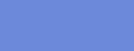 Информирование                                                         
Интернет-ресурсы – lenoblinvest.ru   small.lenobl.ru   813.ru, группы в социальных сетях, сайты администраций МО и организаций поддержки
Бизнес-Навигатор – портал информационных сервисов Корпорации МСП
СМИ – печатные издания, телевидение, радио
Информационно-справочные материалы – листовки, буклеты, презентации, стенды
БИЗНЕС-НАВИГАТОР МСП
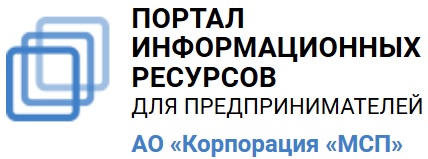 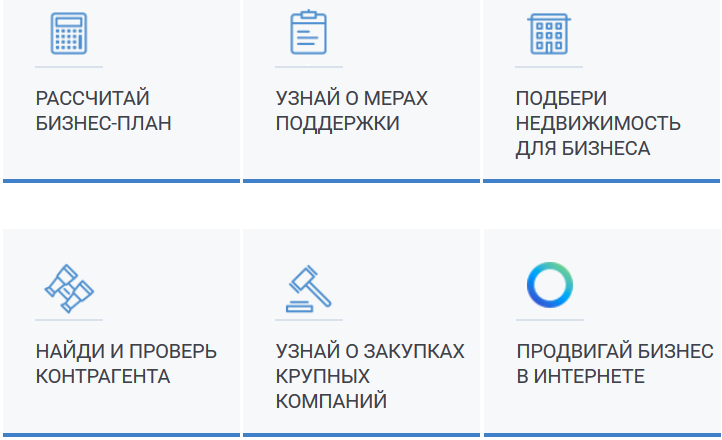 ОХВАТ
171 город
90 видов бизнеса                  в сфере городского  сервиса более                  300 примерных            бизнес-планов
2017 год – город Гатчина включен в систему
2017-2018 год – сбор данных для включения 3 моногородов ЛО
Спасибо за внимание!